ДЭЛХИЙН НҮҮРСТӨРӨГЧИЙН МӨЧЛӨГ
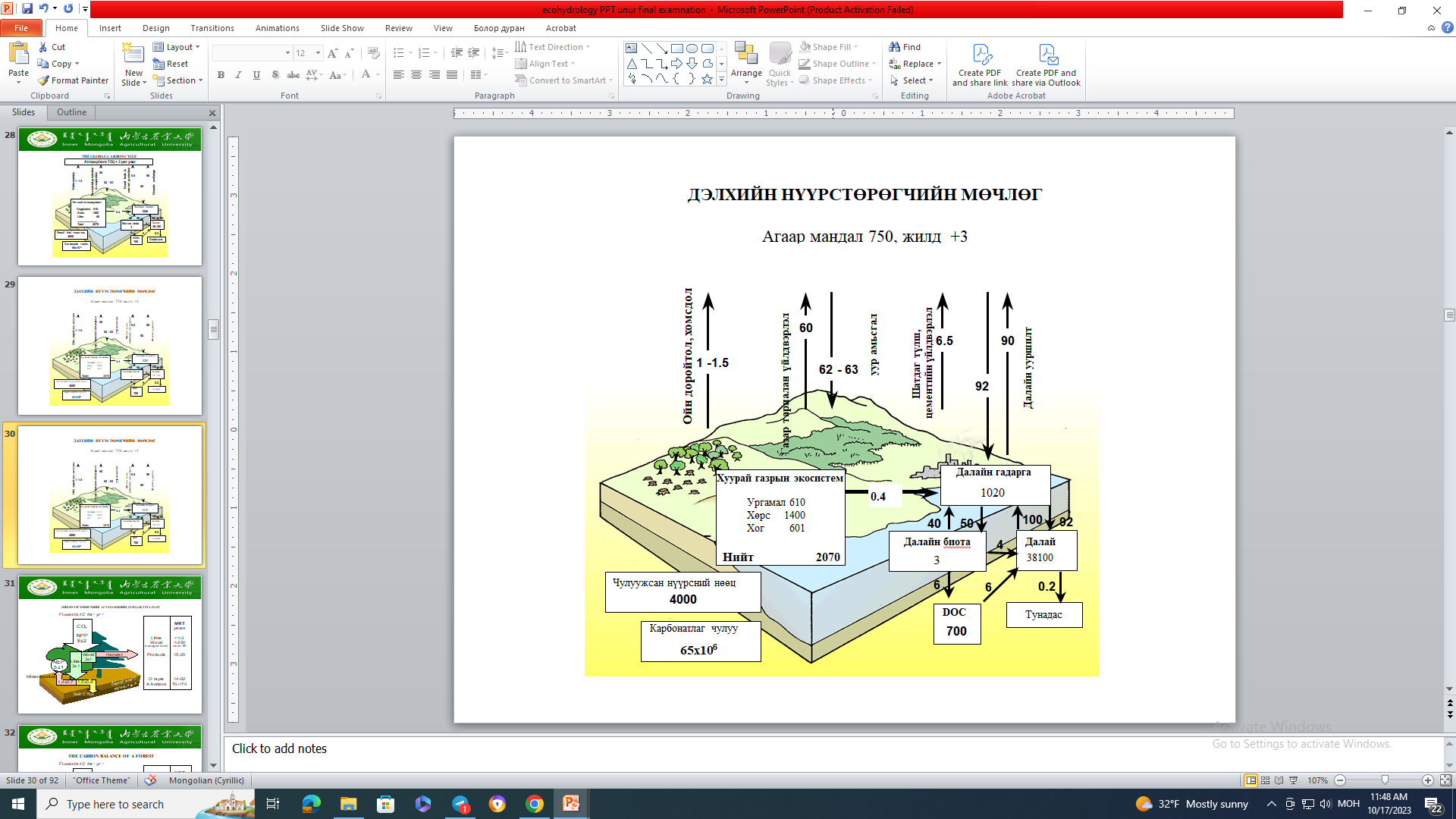 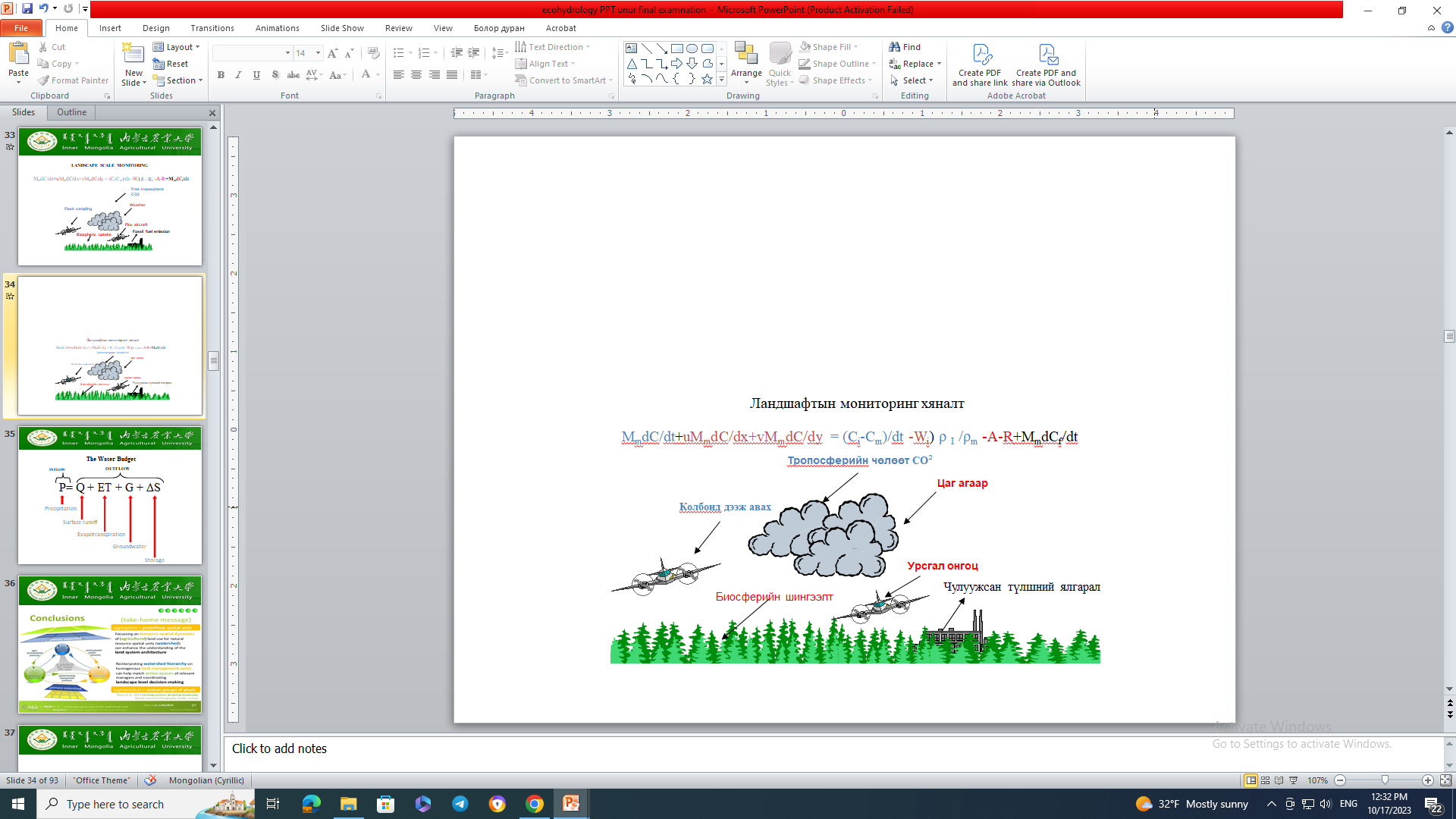 ДЭЛХИЙН НҮҮРСТӨРӨГЧИЙН МӨЧЛӨГ
Агаар мандал 750, жилд  +3
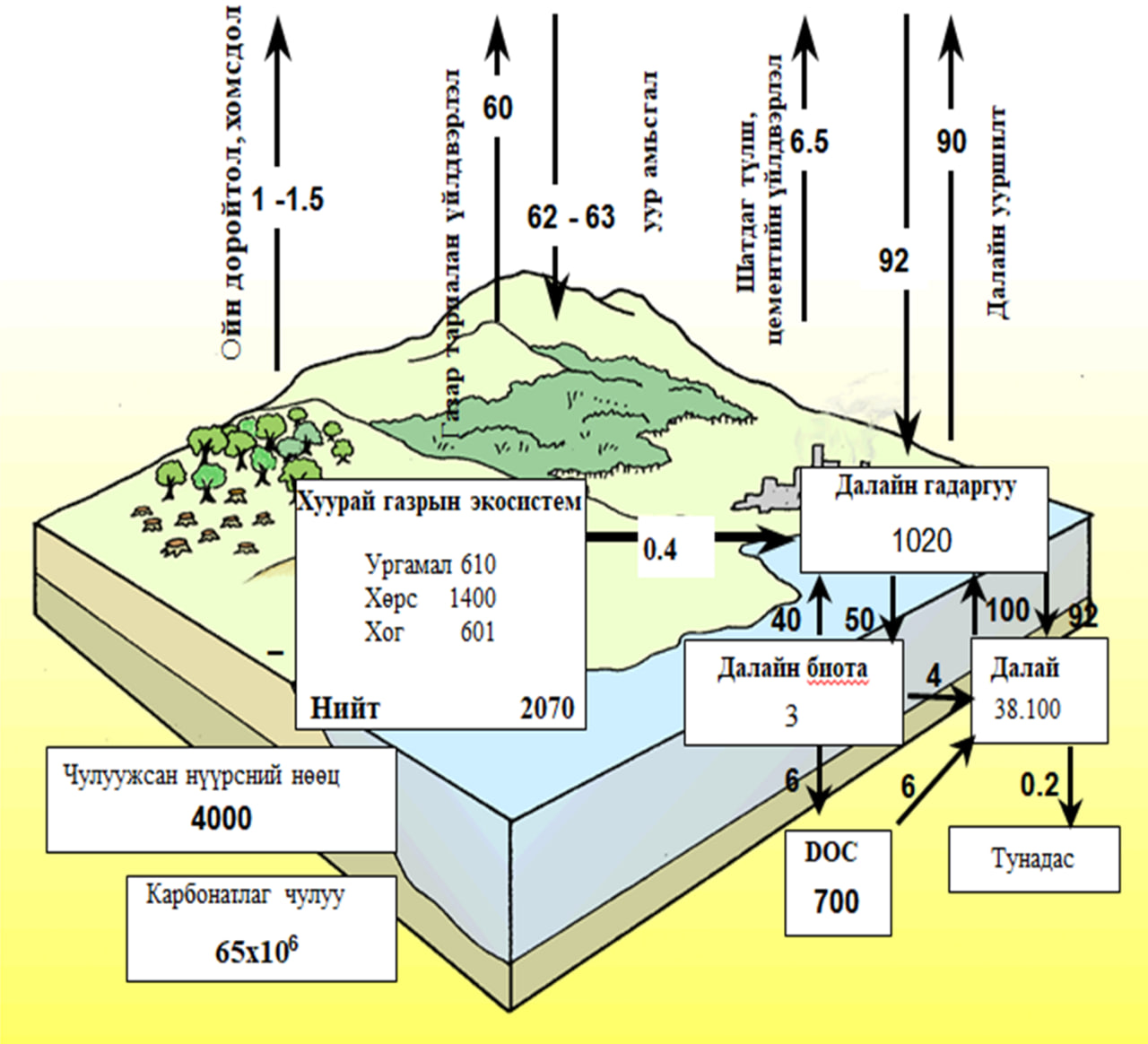 ДЭЛХИЙН НҮҮРСТӨРӨГЧИЙН МӨЧЛӨГ
Агаар мандал 750, жилд  +3
60
6.5
90
уур амьсгал
Ойн доройтол, хомсдол
1 -1.5
цементийн үйлдвэрлэл
Шатдаг түлш,
Далайн ууршилт
62 - 63
Газар тариалан үйлдвэрлэл
92
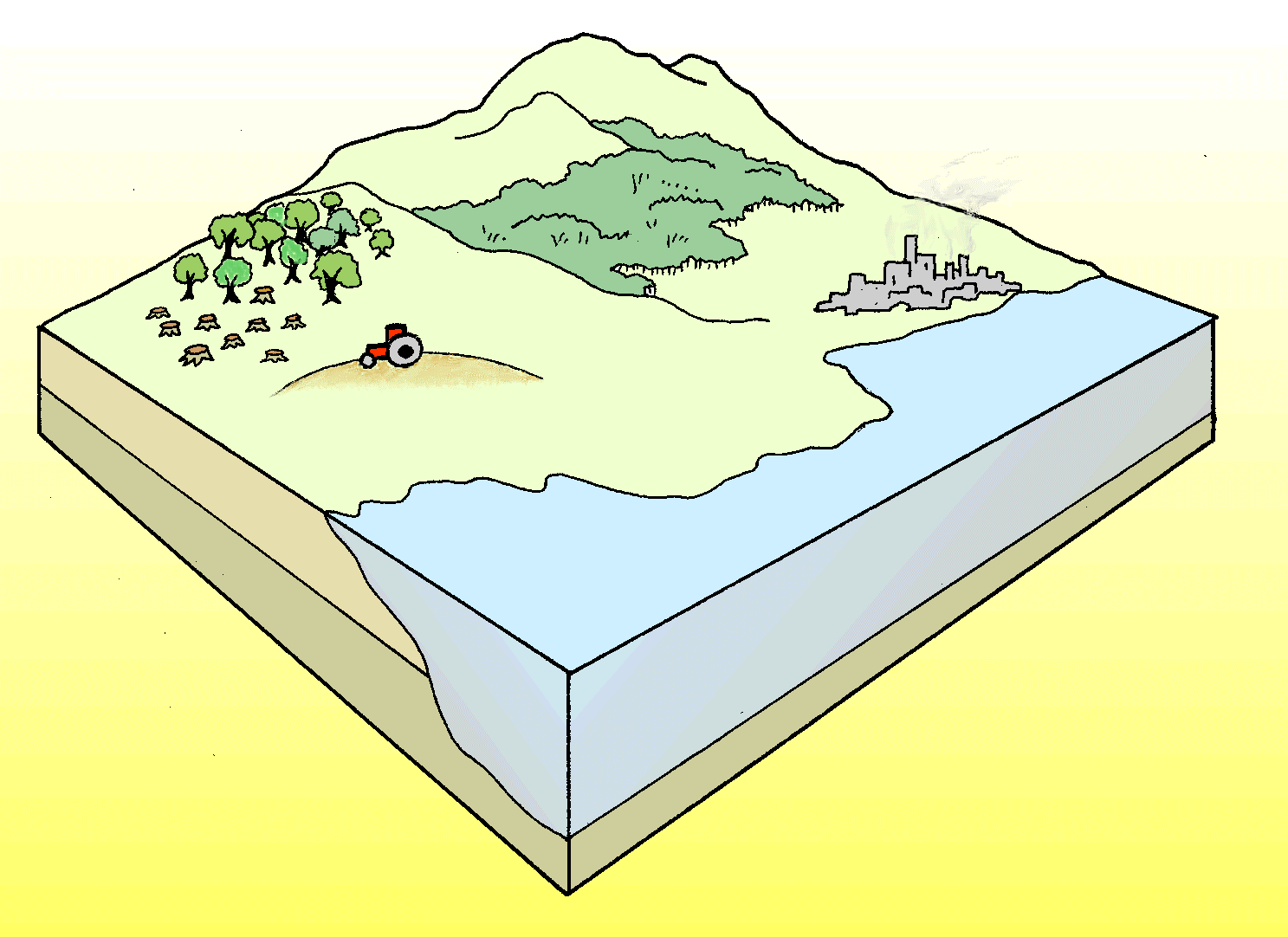 Далайн гадаргуу
Хуурай газрын экосистем
1020
0.4
Ургамал 610
Хөрс     1400
Хог         601
100
92
40
50
_
Далайн биота
Далай
4
Нийт
2070
38.100
3
Чулуужсан нүүрсний нөөц
6
0.2
6
4000
DOC
Тунадас
Карбонатлаг чулуу
700
6
65x10
ДЭЛХИЙН НҮҮРСТӨРӨГЧИЙН МӨЧЛӨГ
Агаар мандал 750, жилд +3
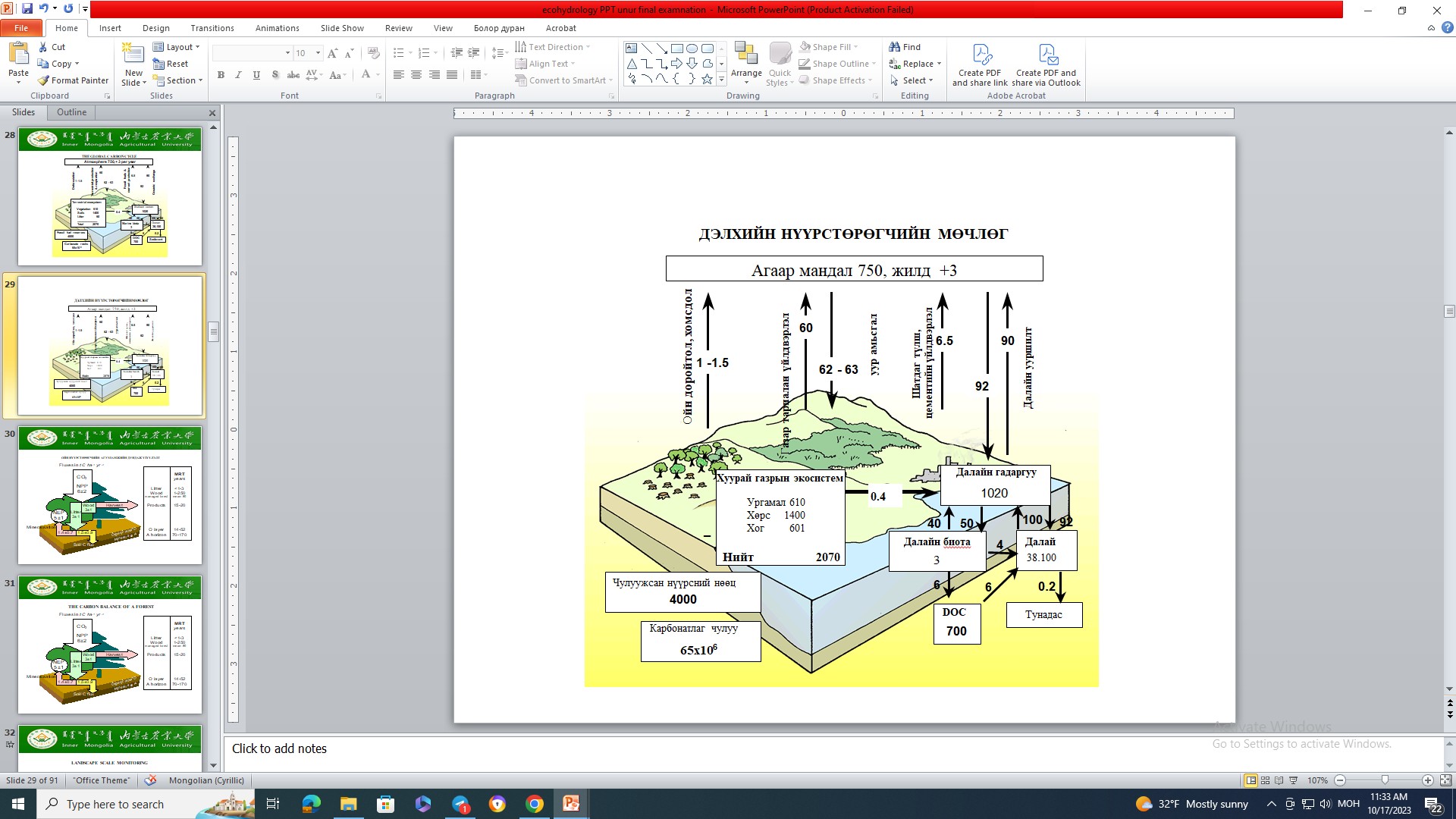